L'écosystème d'accompagnement et de financement de projets en QPV
Atelier participatif 
Séminaire Politique de la ville et ESS: vers de nouvelles alliances"
Le jeudi 25 janvier 2023 
Aux Archives nationales (Pierrefitte-sur-Seine)
Déroulé de la session
Etat des lieux synthétique de l’écosystème d’accompagnement en France

Cartographie des financements dédiés à l’ESS

Cartographie des acteurs et dispositifs d’accompagnement et de financement ESS dans les QPV 

Témoignages et échanges sur les coopérations au service de l’accompagnement et du financement de l’ESS en QPV
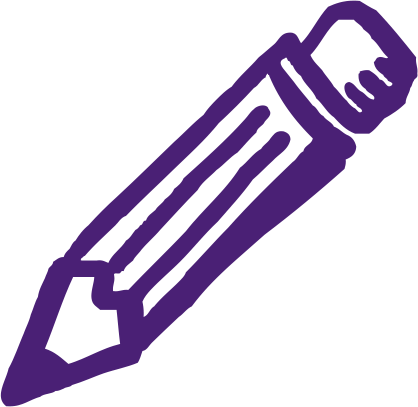 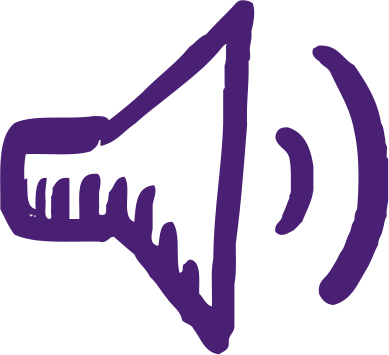 L’Avise
1
L’Agence d’ingénierie pour entreprendre autrement
Chiffres clefs

400 acteurs de l'accompagnement animés par l'Avise

6 000 entreprises de l'ESS accompagnées chaque année par le DLA

670 000 personnes outillées via le centre de ressources avise.org en 2021
Notre rôle 
Depuis 20 ans, l’Avise accompagne le développement de l’économie sociale et solidaire (ESS) et de l'innovation sociale en France et en Europe, en mettant ses savoir-faire d’agence nationale d’ingénierie au service des entreprises de l’ESS et des acteurs qui les soutiennent.

Association d’intérêt général, elle réunit une trentaine de salariés, des administrateurs représentatifs de l’ESS en France et de nombreux partenaires, désireux d’accompagner la transition écologique et solidaire. L’Avise est aujourd’hui l’acteur de référence sur l’ESS et ses enjeux de développement.

Nos missions
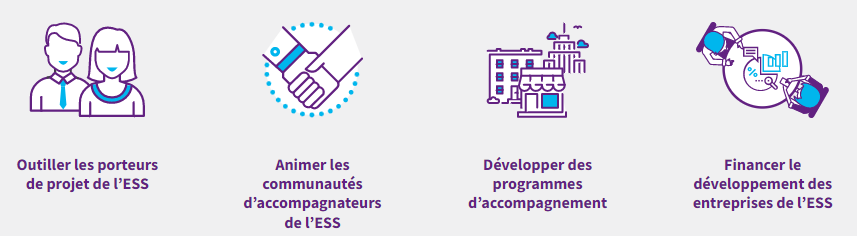 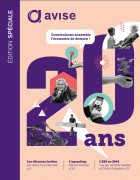 Découvrez notre rapport d'activité 2021 - édition spéciale 20 ans
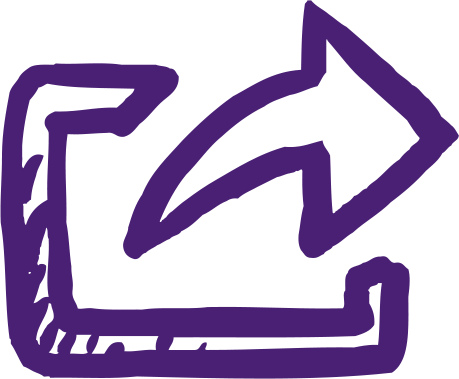 Les dispositifs d’accompagnement des projets de l’ESS
1
Selon les phases de développement
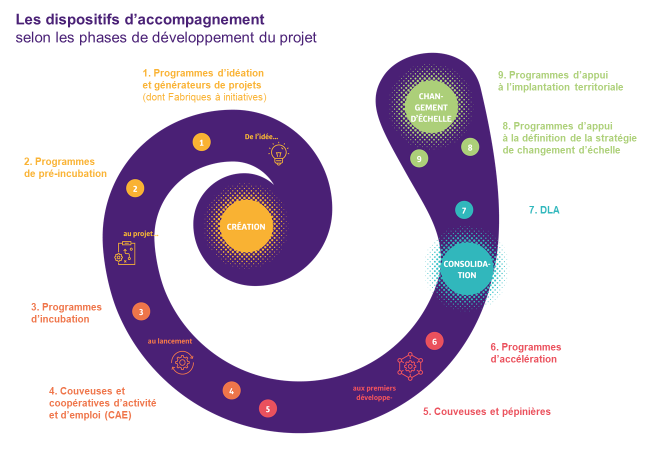 Retrouvez ce schéma détaillé dans le Livre blanc « coopérer avec les incubateurs et accélérateurs de l’ESS »
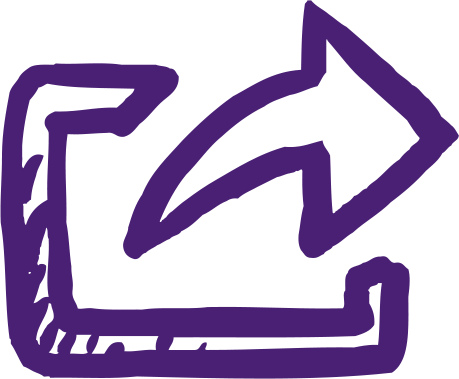 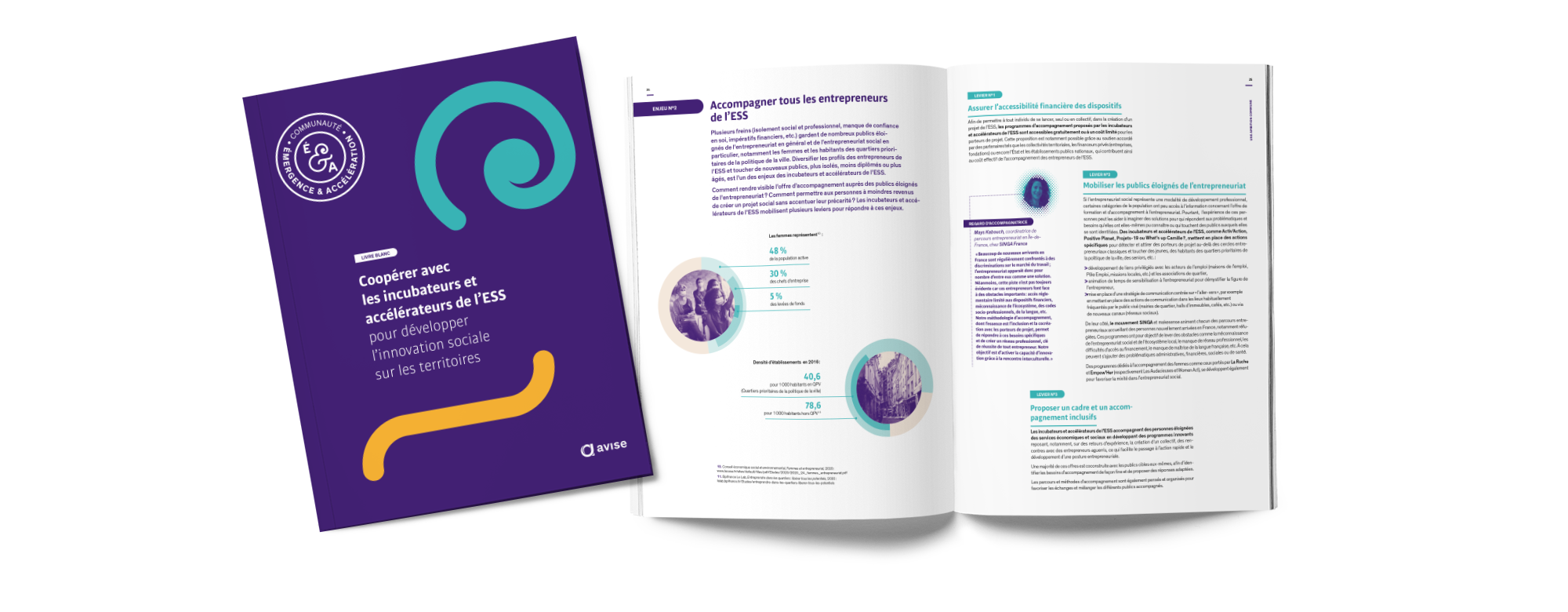 Les accompagnateurs dédiés aux structures de l’ESS
1
Connaître les dispositifs et acteurs des communautés animées par l’Avise
Faire émerger l’ESS sur l’ensemble du territoire 

La Communauté Emergence & Accélération
130 membres (incubateurs, pépinières ESS, etc.)
450 chargés d’accompagnement animés
> Annuaire des incubateurs et accélérateurs de l’ESS
> Cartographies des acteurs de l’émergence


La Fabrique à initiatives
30 structures porteuses du dispositif 
+2800 partenaires mobilisés et 238 séances de créativité (en 2021)
> fabriqueainitiatives.org 

Accompagner le développement des entreprises de l’ESS

Le DLA, le Dispositif local d'accompagnement de l’ESS
17 DLA régionaux et 103 DLA départementaux
7 centres de ressources 
62 000 structures accompagnées depuis 20 ans
> www.info-dla.fr
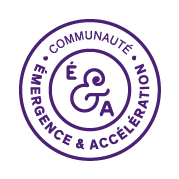 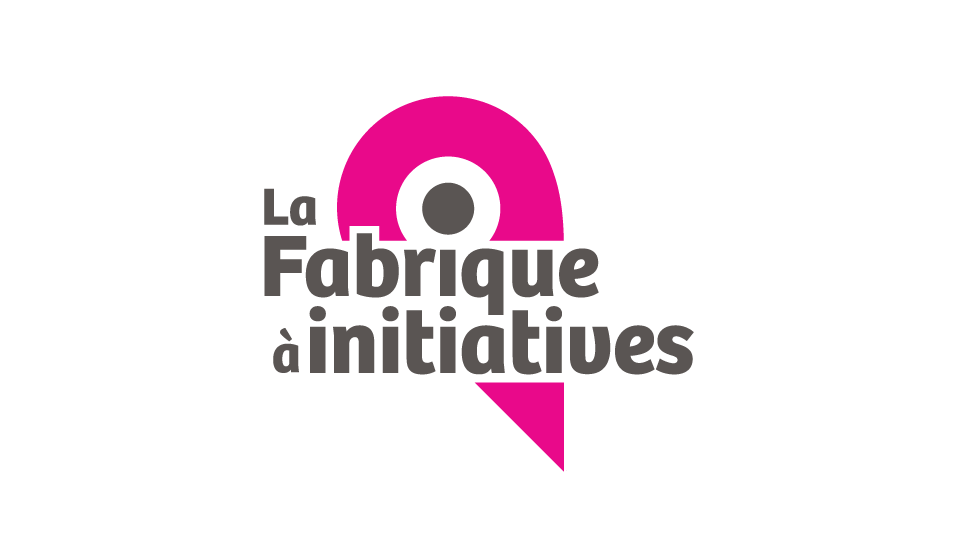 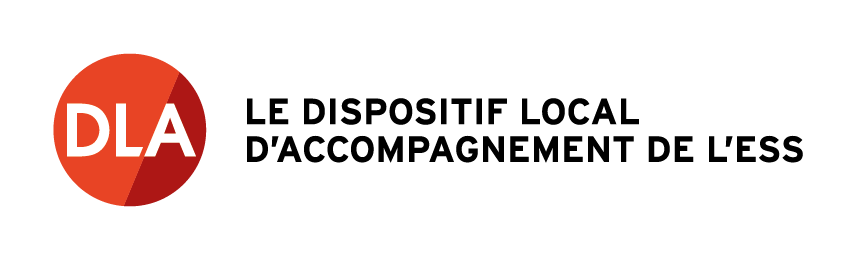 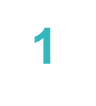 CARTOGRAPHIE 
PAR RÉGION
LES ACTEURS DE L’ACCOMPAGNEMENT À L’ÉMERGENCE ET L’ACCÉLÉRATIOND‘ENTREPRISES DE L’ESS ET D’INNOVATIONS SOCIALES EN FRANCE
Retrouvez tous ces acteurs* dans l’annuaire des incubateurs et accélérateurs de l’ESS (2023)
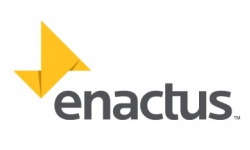 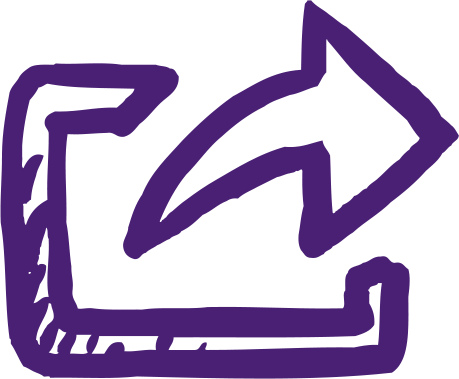 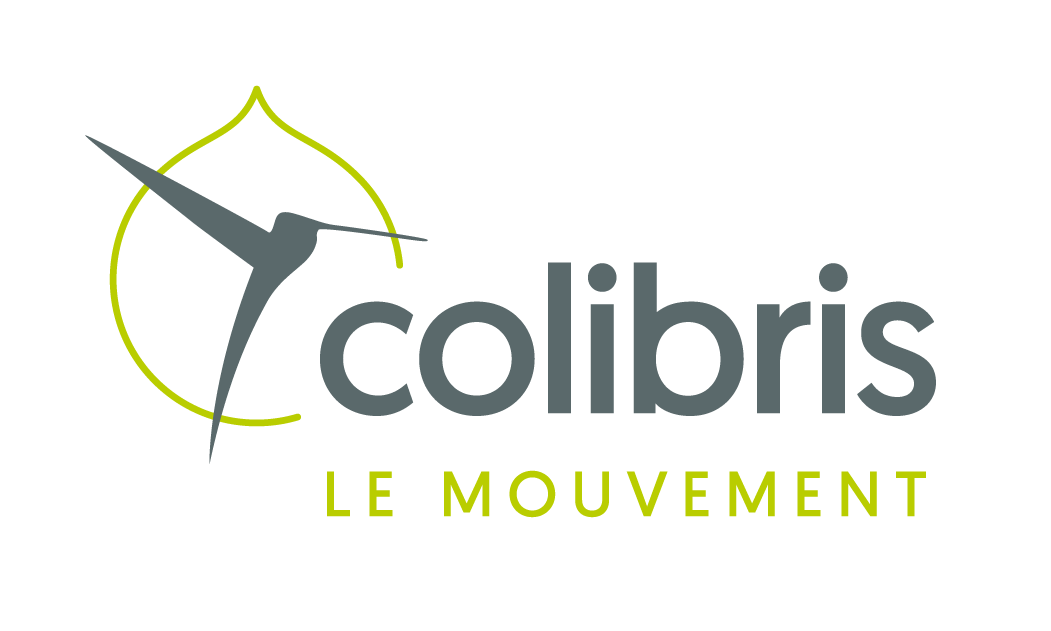 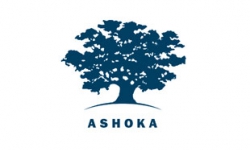 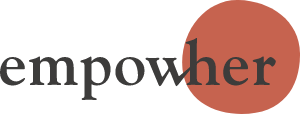 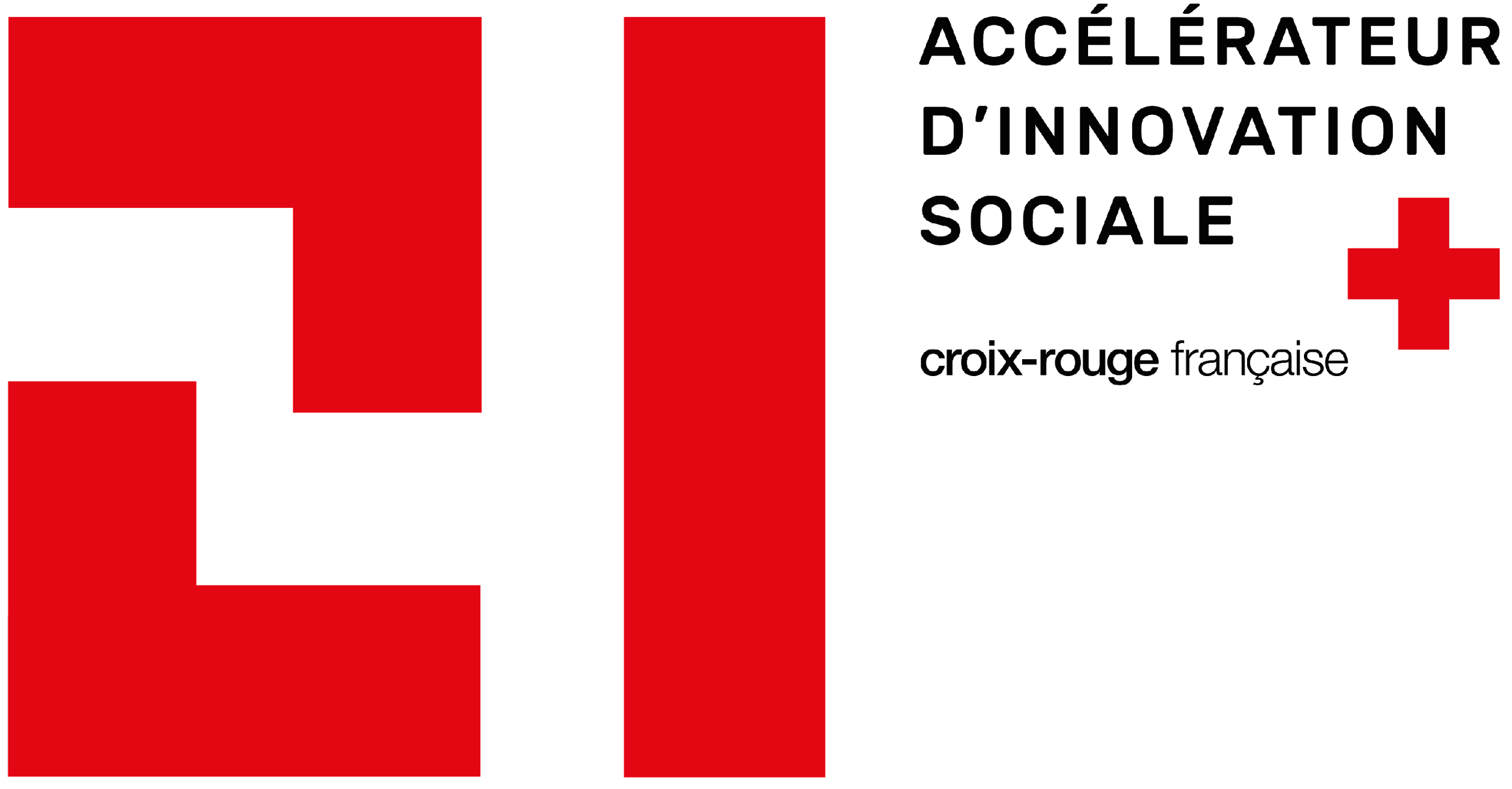 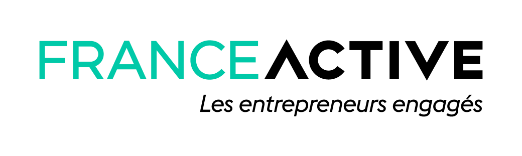 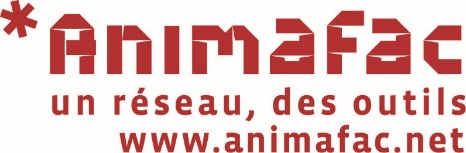 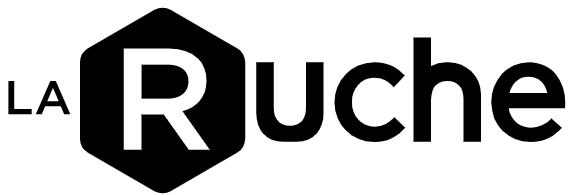 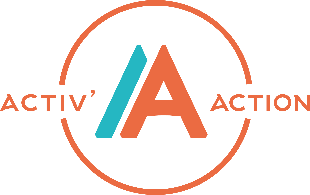 NATIONAL
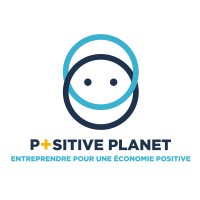 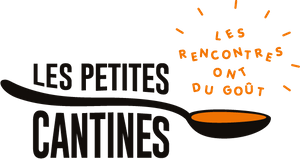 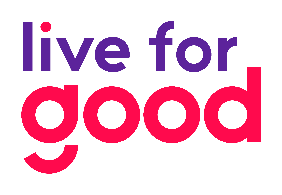 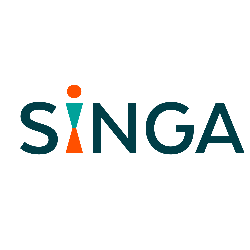 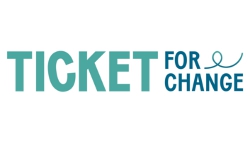 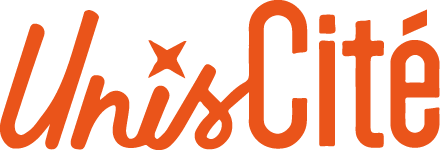 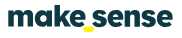 BOURGOGNE FRANCHE-COMTÉ
AUVERGNE RHÔNE-ALPES
BRETAGNE
CORSE
CENTRE VAL-DE-LOIRE
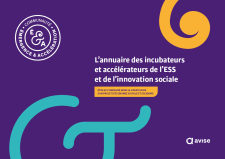 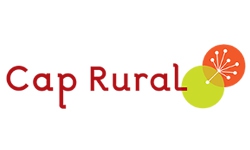 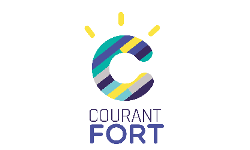 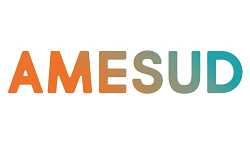 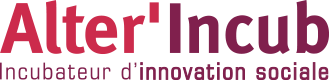 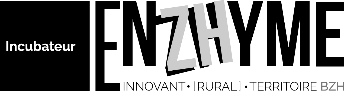 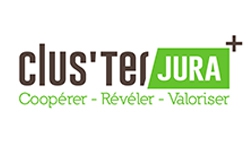 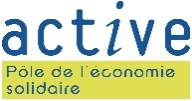 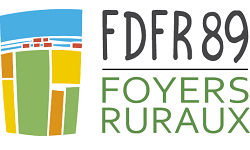 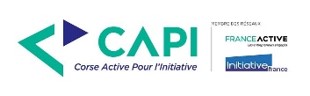 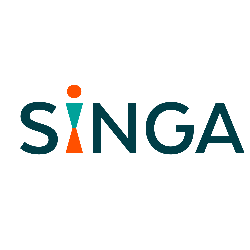 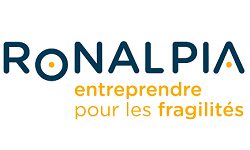 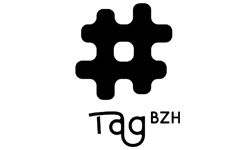 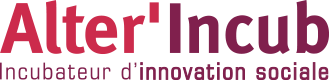 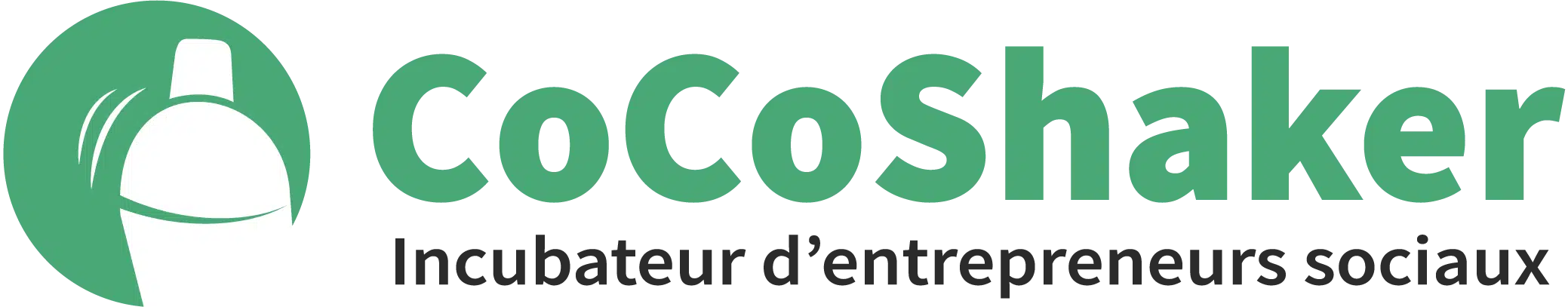 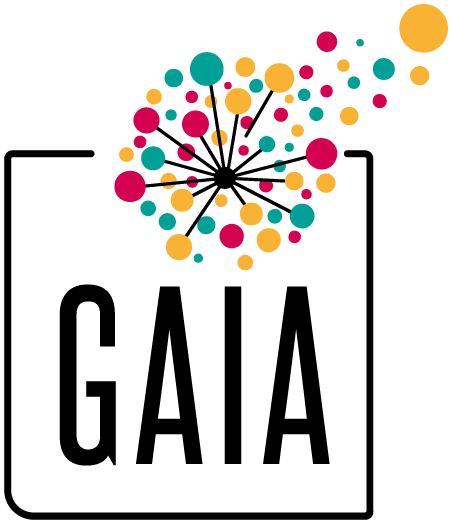 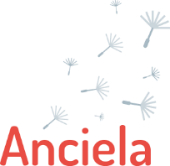 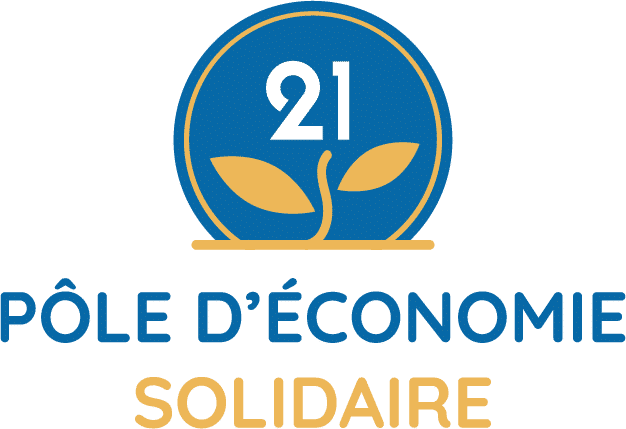 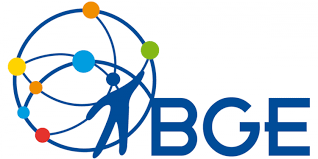 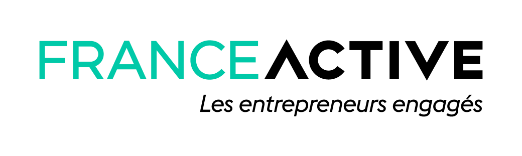 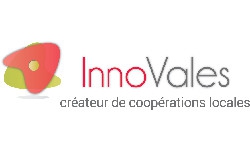 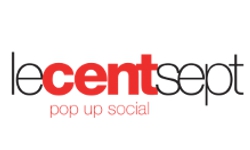 GRAND EST
HAUTS-DE-FRANCE
ÎLE-DE-FRANCE
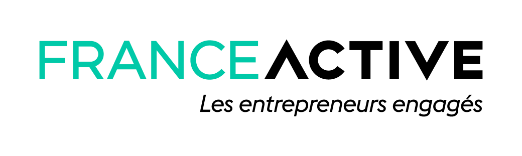 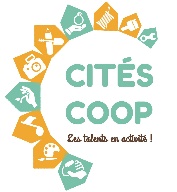 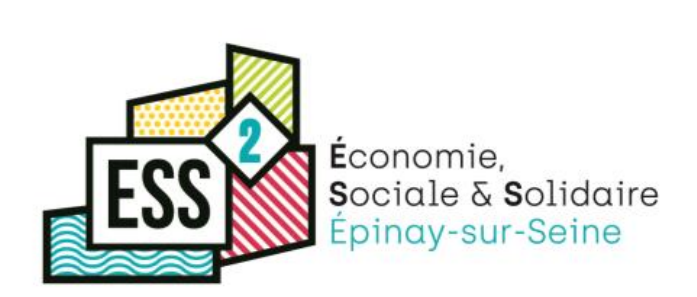 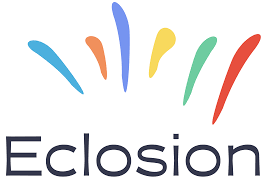 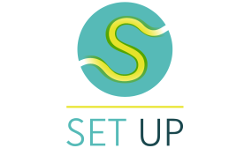 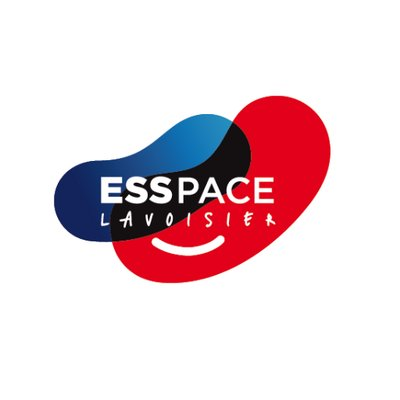 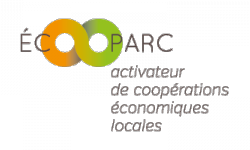 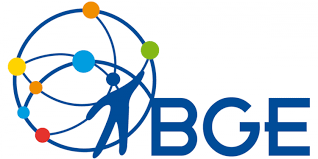 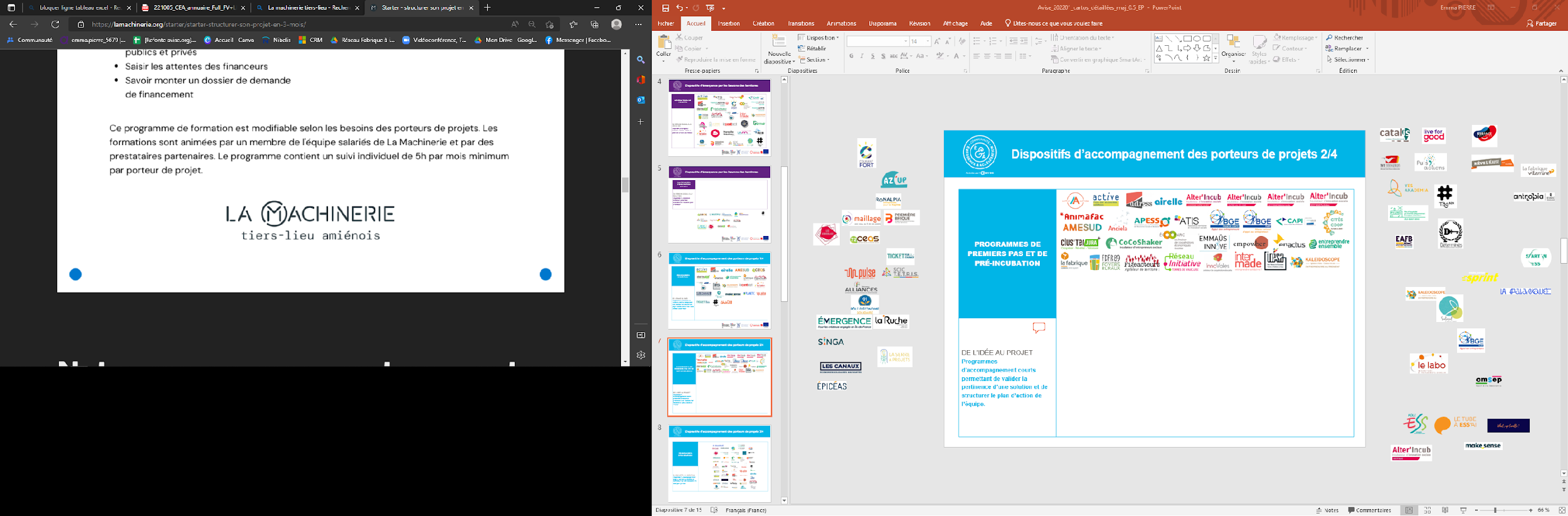 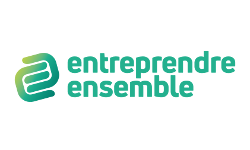 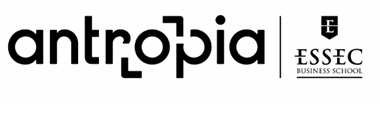 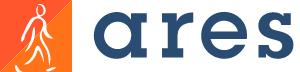 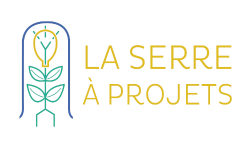 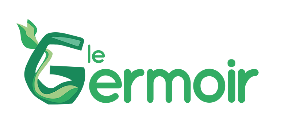 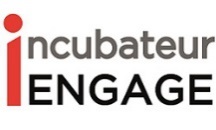 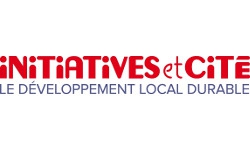 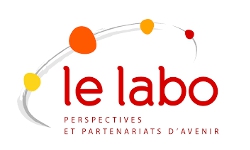 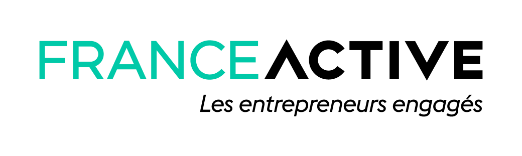 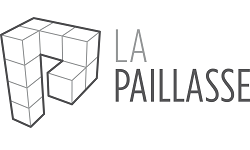 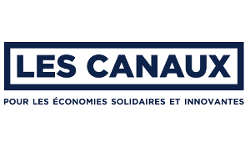 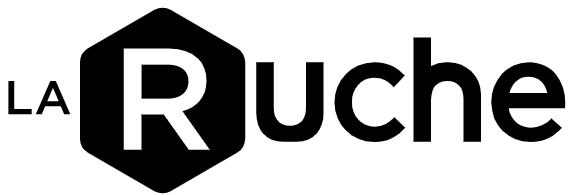 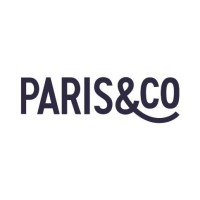 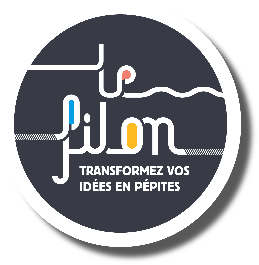 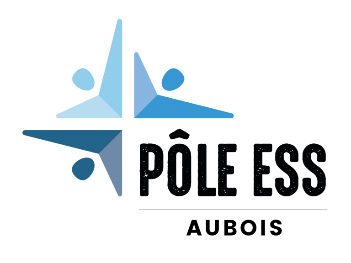 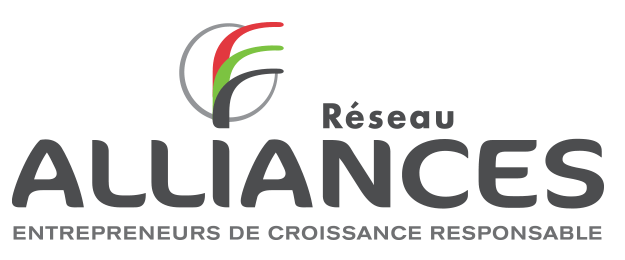 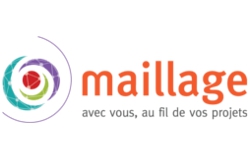 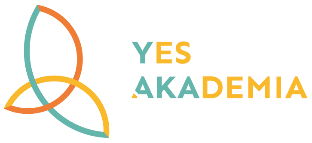 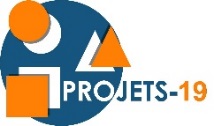 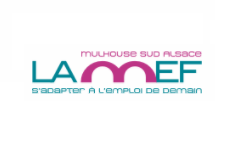 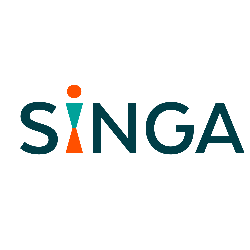 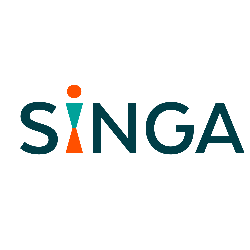 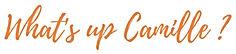 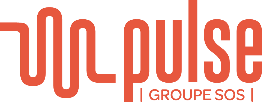 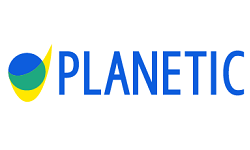 OCCITANIE
NOUVELLE-AQUITAINE
NORMANDIE
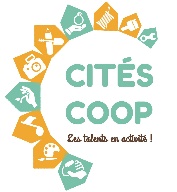 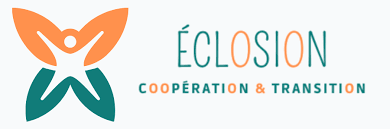 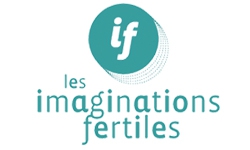 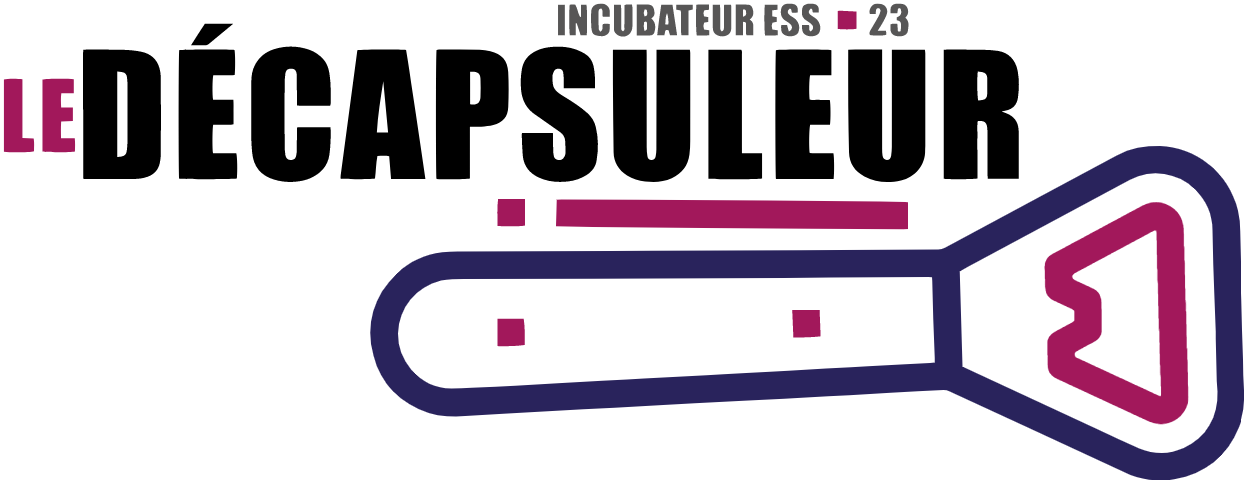 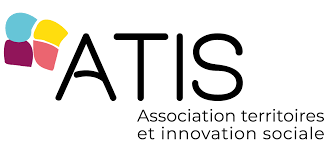 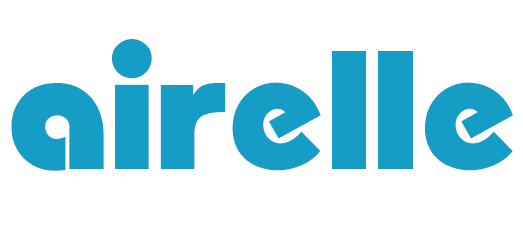 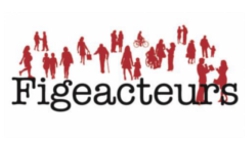 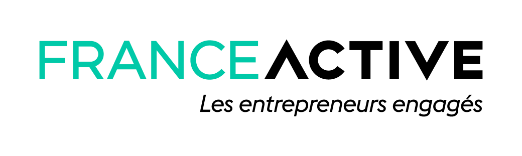 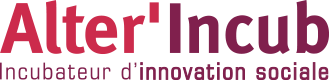 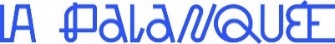 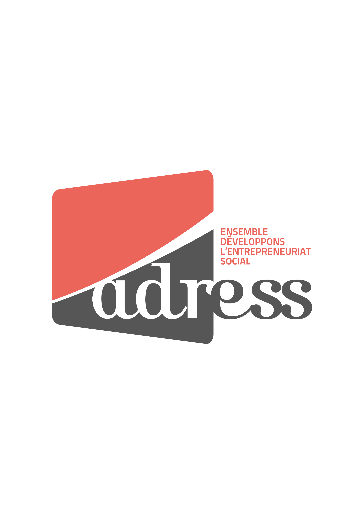 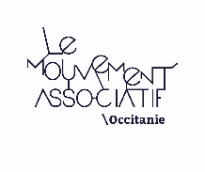 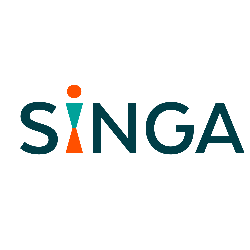 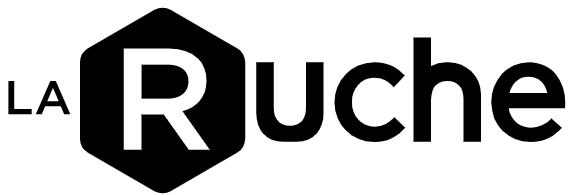 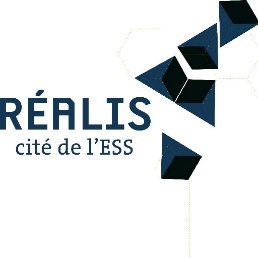 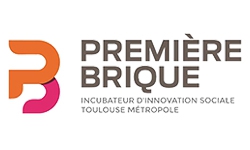 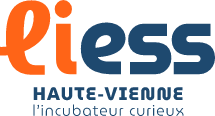 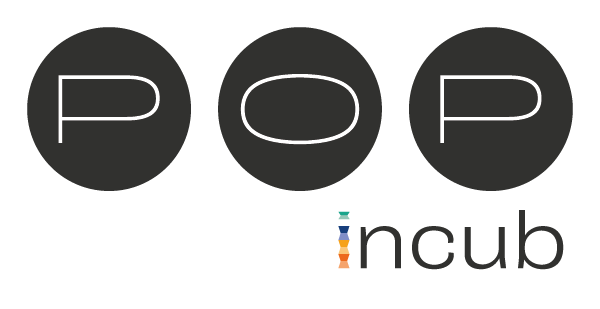 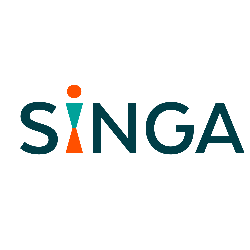 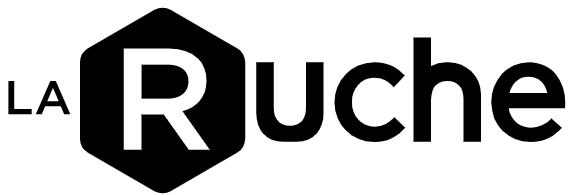 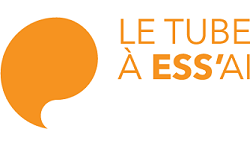 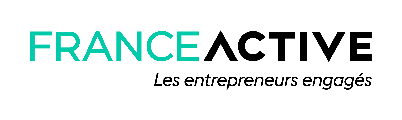 PROVENCE-ALPES-CÔTE D’AZUR
OUTRE-MER
PAYS DE LA LOIRE
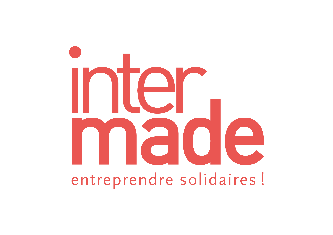 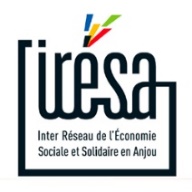 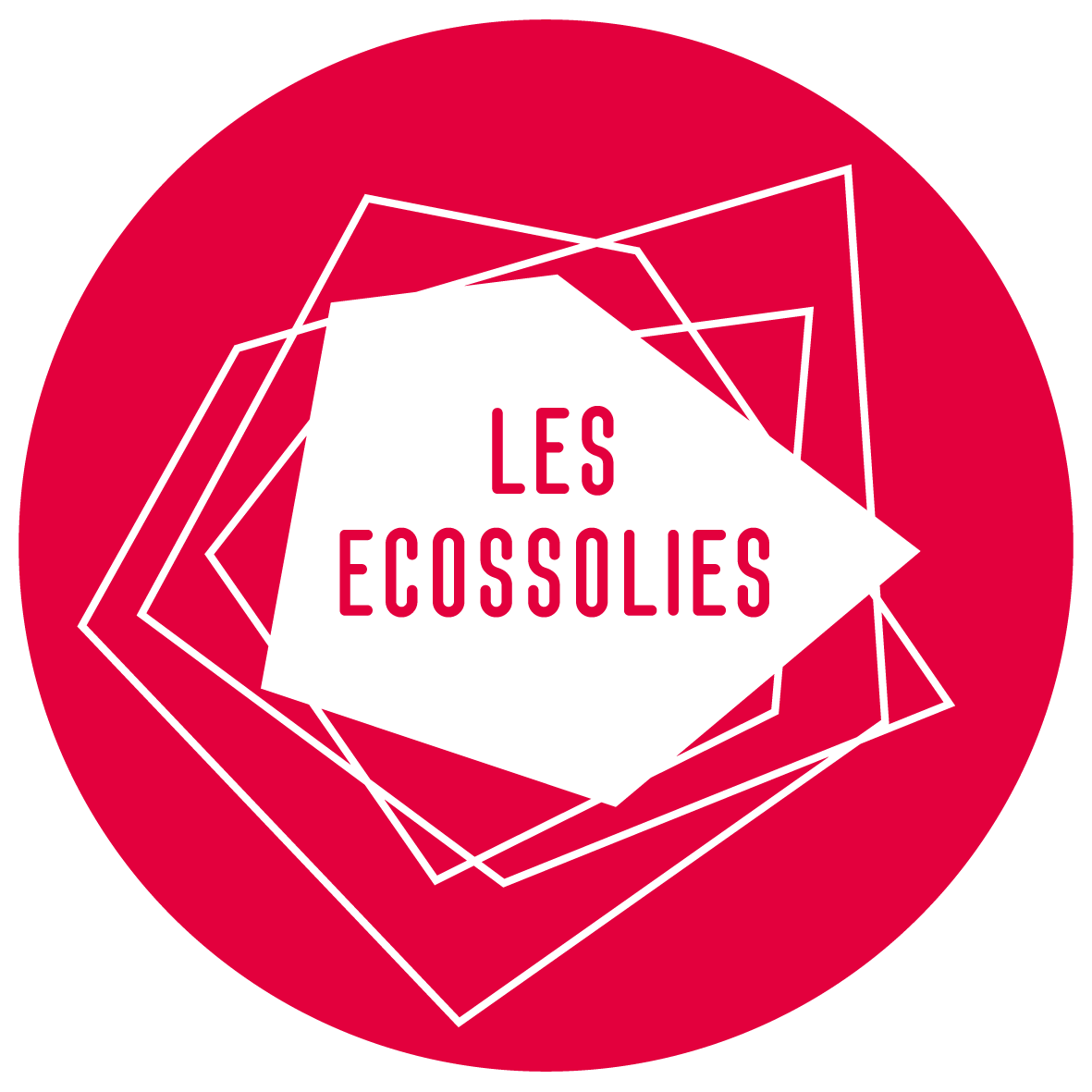 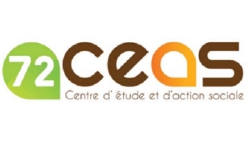 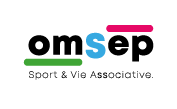 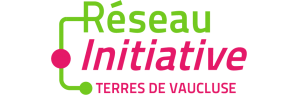 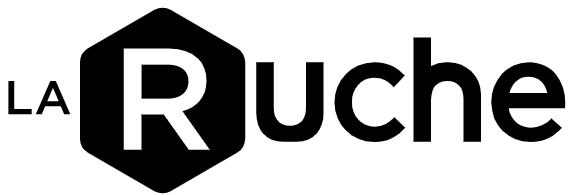 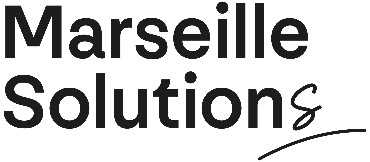 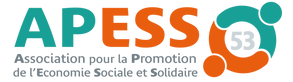 *Avec un #QPV sur les fiches des acteurs particulièrement actifs sur ces territoires
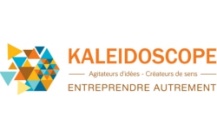 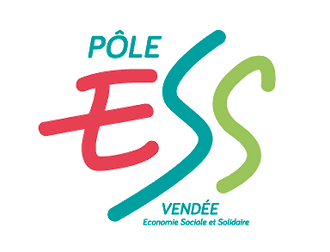 Mise à jour : novembre 2022
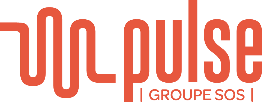 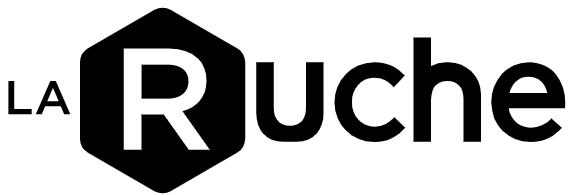 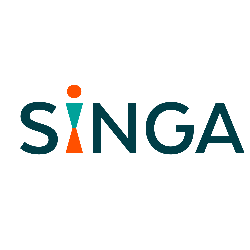 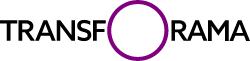 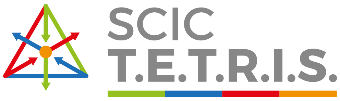 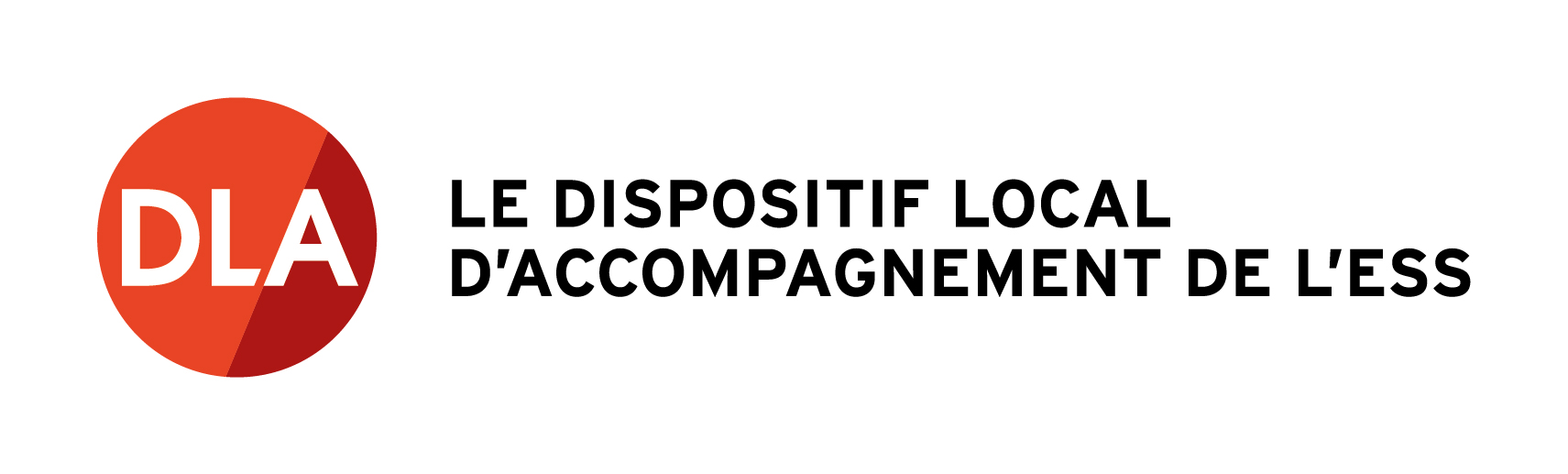 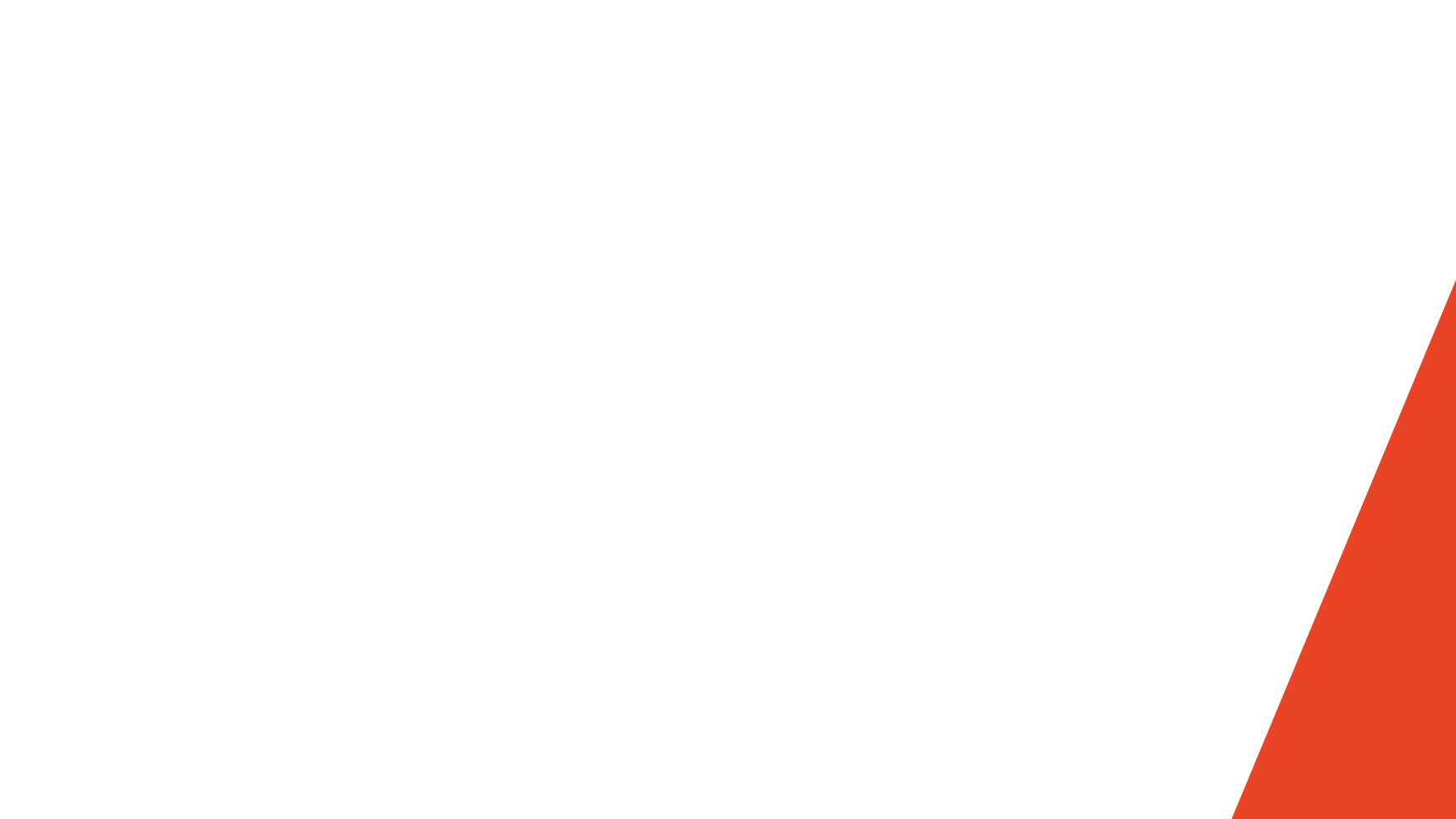 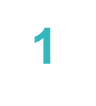 Le DLA, présent sur tout le territoire
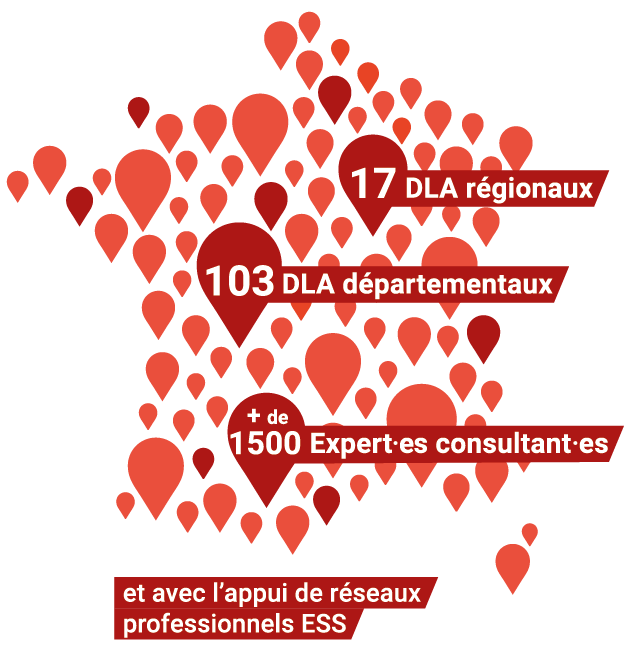 Le DLA est porté dans chaque département et chaque région par une ou plusieurs structures locales. 

Pour les contacter, 
vous pouvez retrouver leurs coordonnées sur :

 
www.info-dla.fr
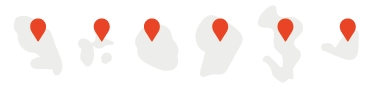 Découvrir le dispositif Fabrique à initiatives
1
Une vidéo pour illustrer
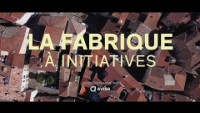 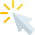 https://www.youtube.com/watch?v=XcjxXSrKr70
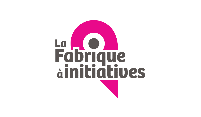 Découvrir le dispositif Fabrique à initiatives
1
Porté en région
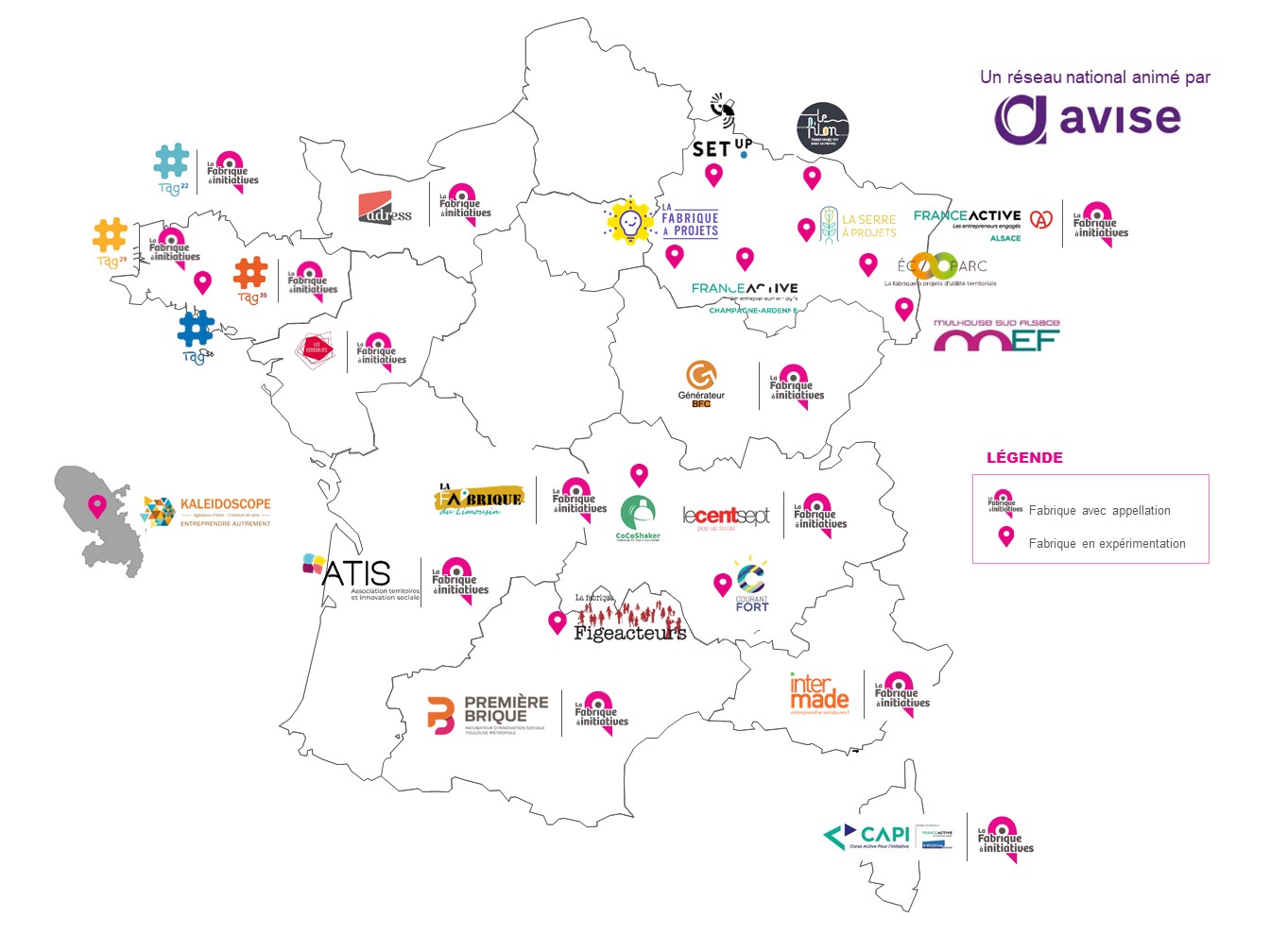 Consultez et partagez la plaquette en ligne
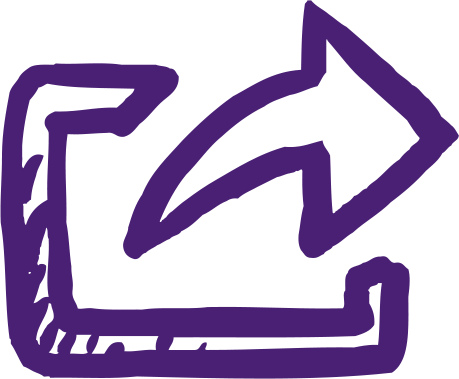 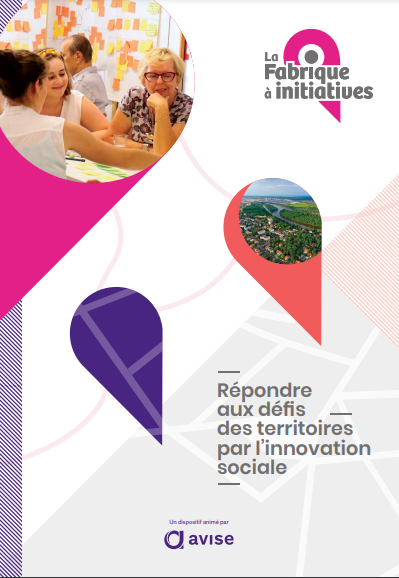 Retrouvez la carte, les contacts et des exemples détaillés de projets accompagnés sur le site www.fabriqueainitiatives.org
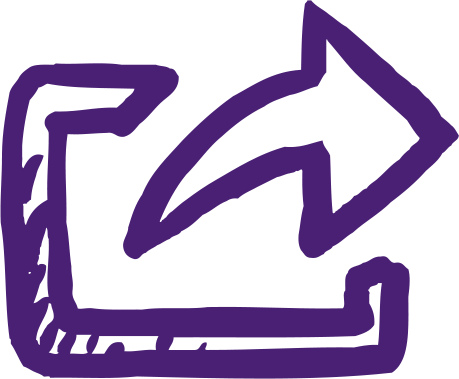 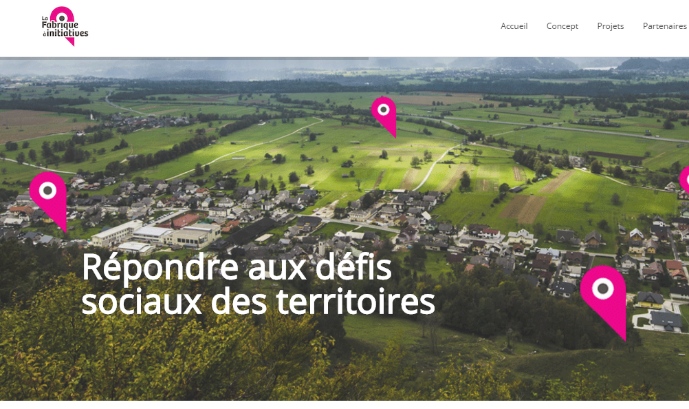 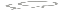 Cartographie des offres de financement dédiées à l'ESS
2
Pour aider les entreprises de l’ESS et accompagnateurs à s'orienter
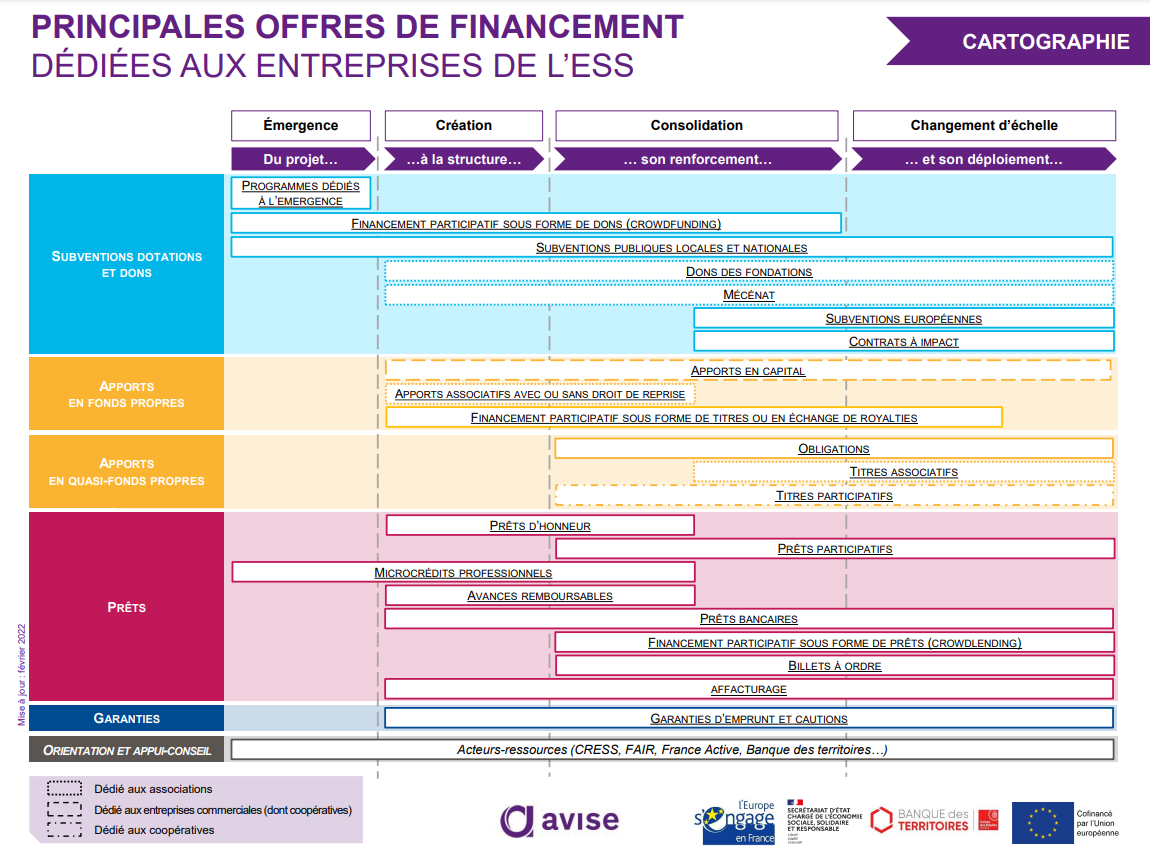 Cartographie complète en ligne
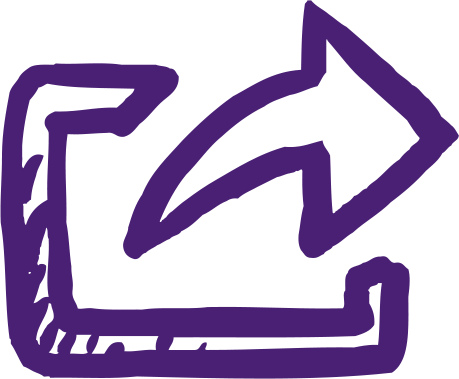 Consulter le dossier Se faire financer, édité par l'Avise
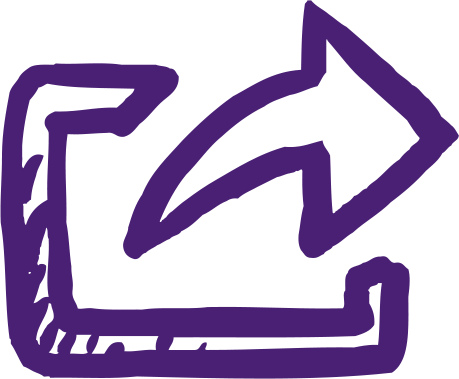 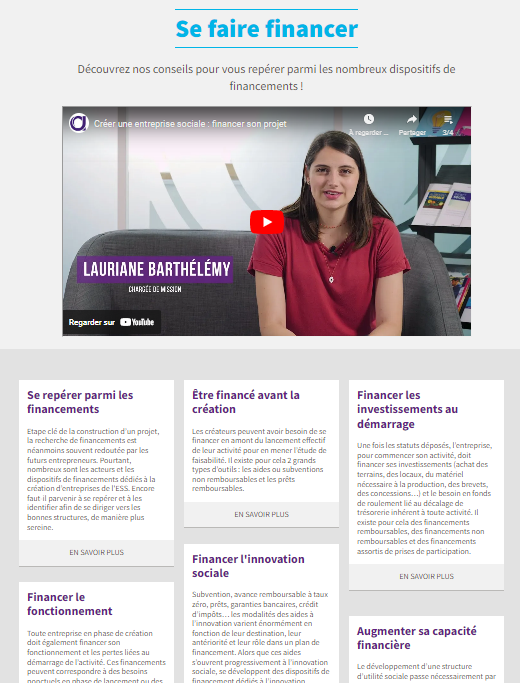 Accompagnement et financement de projets en QPV
3
Cartographie des acteurs et dispositifs
Présentation de la cartographie 

 Vos réactions à chaud ? Des ajouts, objections, approbations ?
Création de dispositifs dédiés ?
Coopérations visant à améliorer le parcours d’accompagnement des porteurs de projets ESS ?
Nouveaux financements / financement dédiés aux projets de l’ESS (quels types de projets, à quel stade, quelles modalités ?, etc.)
Articulation et maillage des actions entre acteurs locaux ?
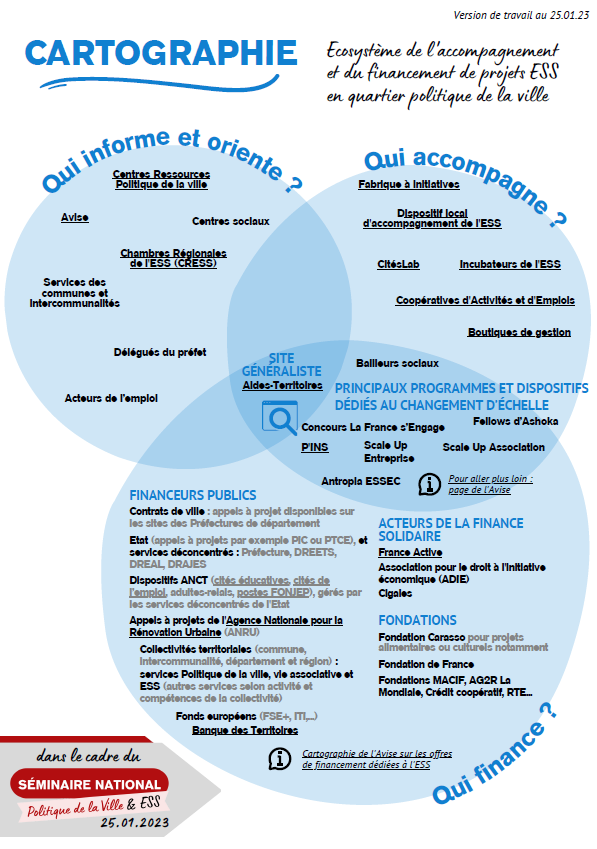 Accompagnement et financement de projets en QPV
3
Témoignages
Appel à témoignages et échanges sur les coopérations au service de l’accompagnement et du financement de l’ESS en QPV
Coopérations visant à améliorer le parcours d’accompagnement des porteurs de projets ESS ?
Quid des coopérations public/privé ?
Création de dispositifs dédiés ?
Nouveaux financements / financement dédiés aux projets de l’ESS (quels types de projets, à quel stade, quelles modalités ?, etc.)
Articulation et maillage des actions entre acteurs locaux ?
Merci !
CONTACT 
Floriane VERNAY - Chargée de mission
floriane.vernay@avise.org  
+33 (0)1 53 25 02 20
18 av Parmentier - Bât.cour - 75011 Paris
www.avise.org
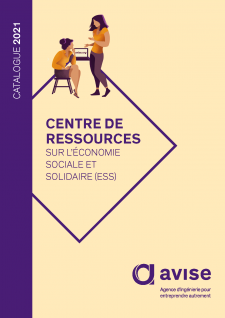 Le catalogue du Centre de
ressources sur l’ESS animé par l’Avise est téléchargeable sur avise.org
[Speaker Notes: Orienter vos PP vers nos ressources, notre site]